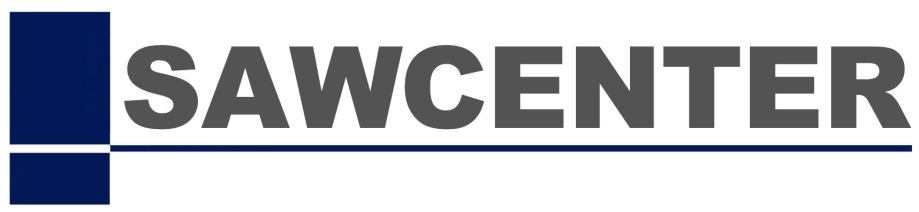 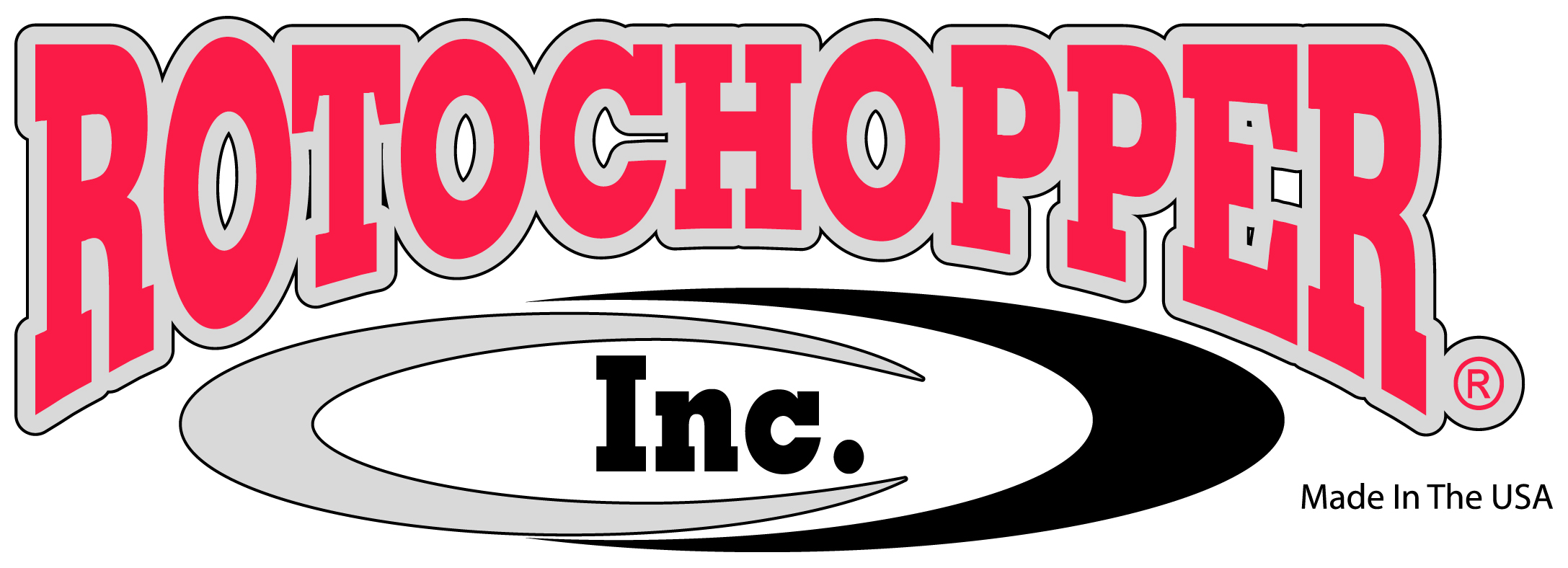 ROTOCHOPPER MP-2
YHDELLÄ AJOLLA TÄYDELLISTÄ BIOPOLTTOAINETTA TAI VÄRJÄTTYÄ HAKETTA!
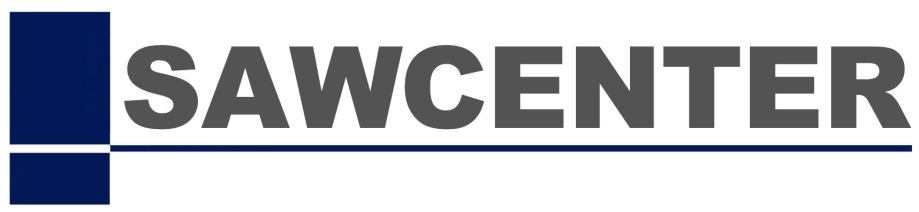 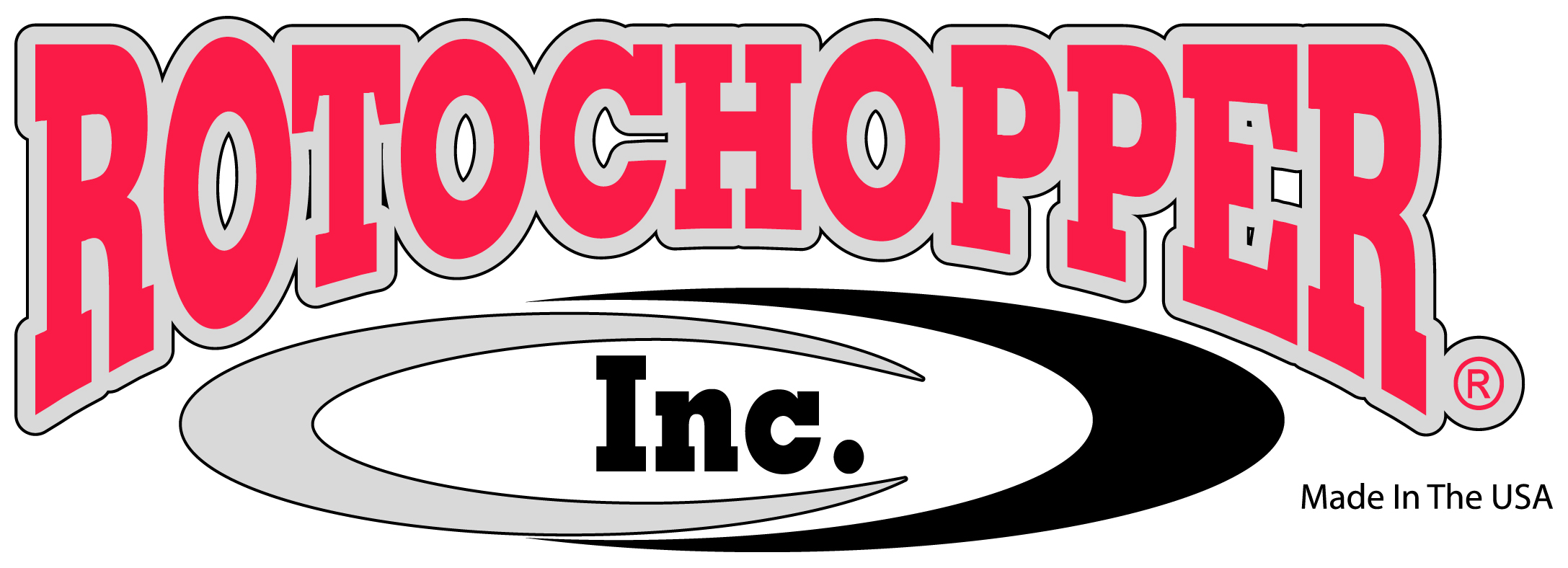 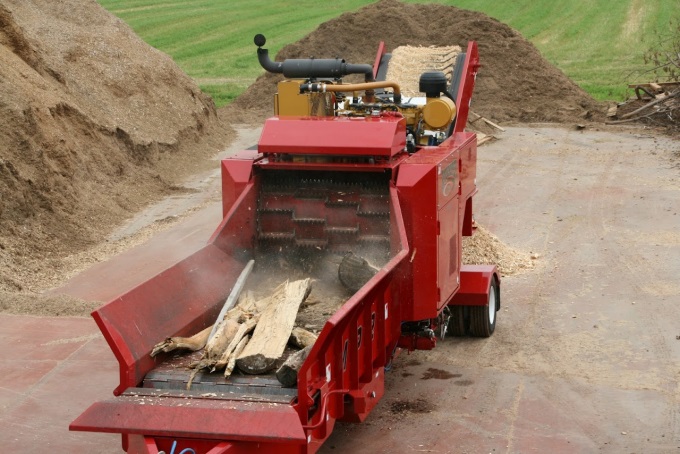 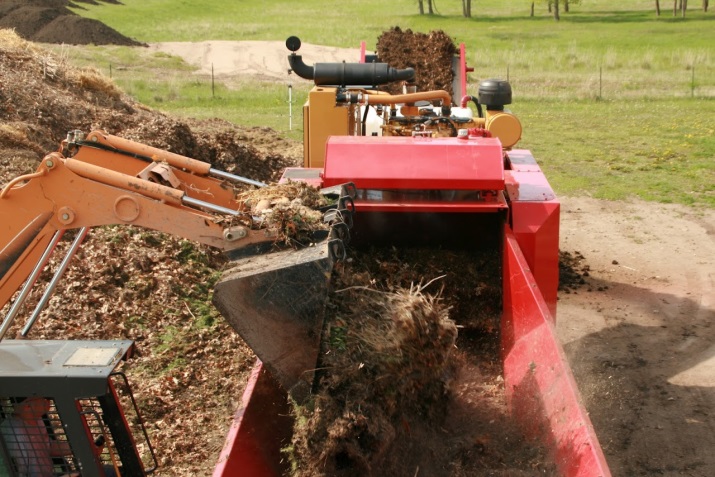 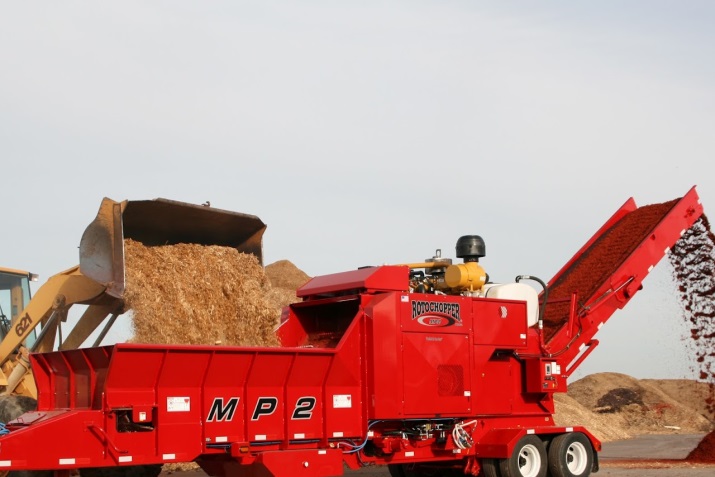 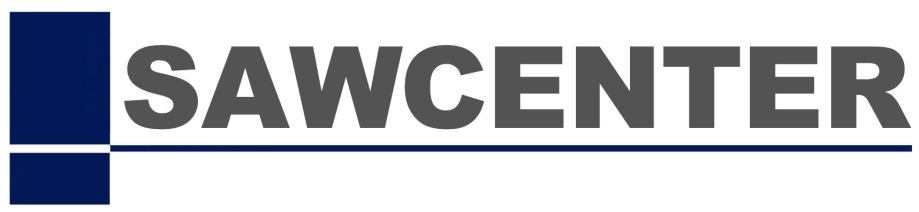 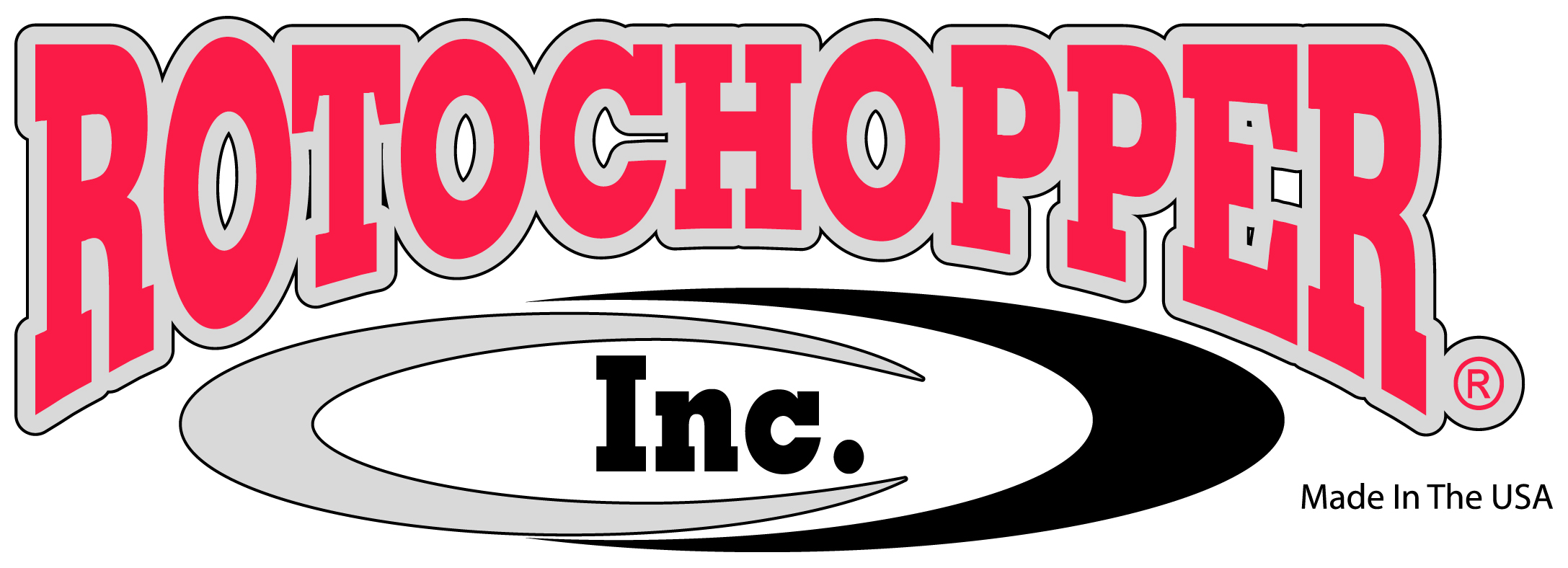 MP-2 Dieselmoottorilla
275-350 Hv dieselmoottorilla
Syöttöaukko; lev. 1425 x kork. 500mm
Teräksinen ”heavy duty”syöttömatto lev. 1425 x pit. 3700 mm
Aggressiivinen yläsyöttörulla halk. 820 mm
Roottorin halk. 660 mm
Roottorissa 24 terää
Laajapintainen murtopultein varustettu seulaverkko, valittavissa 40-200 mm reikäkoolla
Polttoainetankki 360 litraa
Pyörä-alustainen
Koneen paino: 12.000-14.000 kg
       pituus 10,7 m, lev. 2,5 m, kork. 3,7 m 
Materiaalit: Ranka, risu, kierrätyspuu, esimurskattu kanto
Erittäin korkealaatuista puupolttoainetta yhdellä ajolla!!!
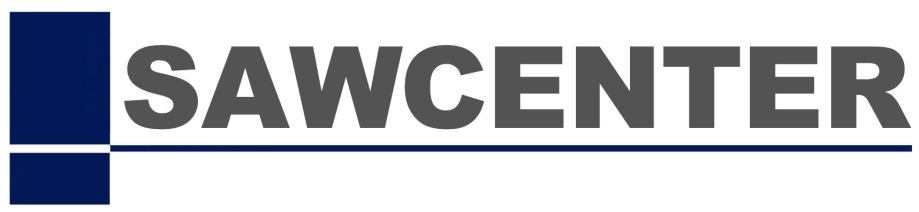 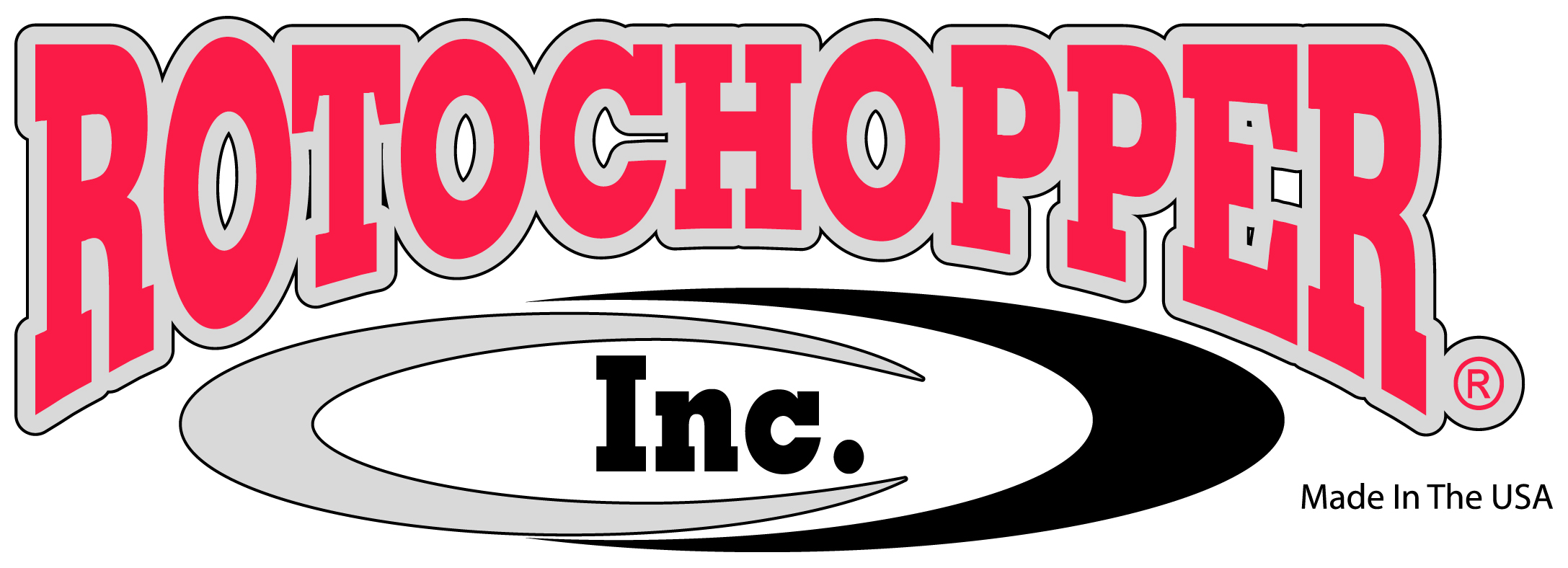 Terävaihtoehtoja
Perinteiset murskaavat terät 1:llä tai kahdella pultilla esim. 
       kannon sekä kierrätyspuun murskaukseen.
      - terät kestävät hyvin epäpuhtauksia ja ovat käännettäviä. 
        Erittäin pitkä kestoikä.
      - terät pysyvät hyvin kiinni järeiden pulttien ansiosta 
Hot Saw leikkaavat terät pyöreän puun sekä puntaan risun 
       murskaukseen.
       - leikkaava terä joka puhtaan puun murskauksessa pienentää 
         polttoaineen kulutusta ja tekee hakkeesta entistä laadukkaampaa.
       - terät myös käännettäviä  
Mahdollista myös käyttää erilaisia km-kärjillä
        varustettuja teriä erilaisille materiaaleilla
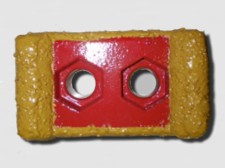 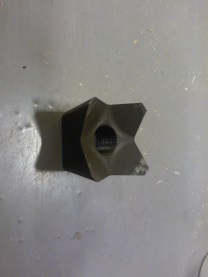 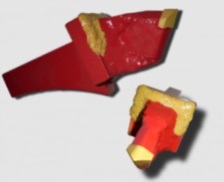 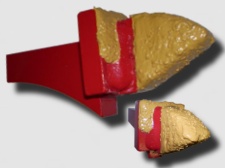 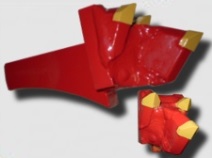 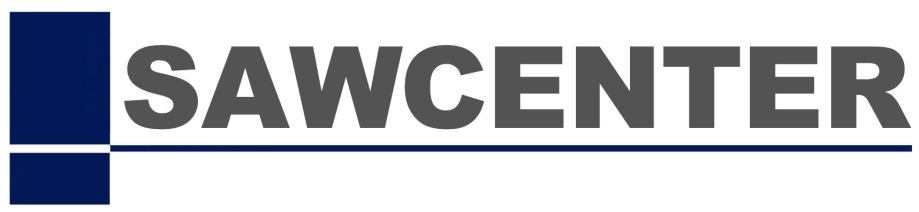 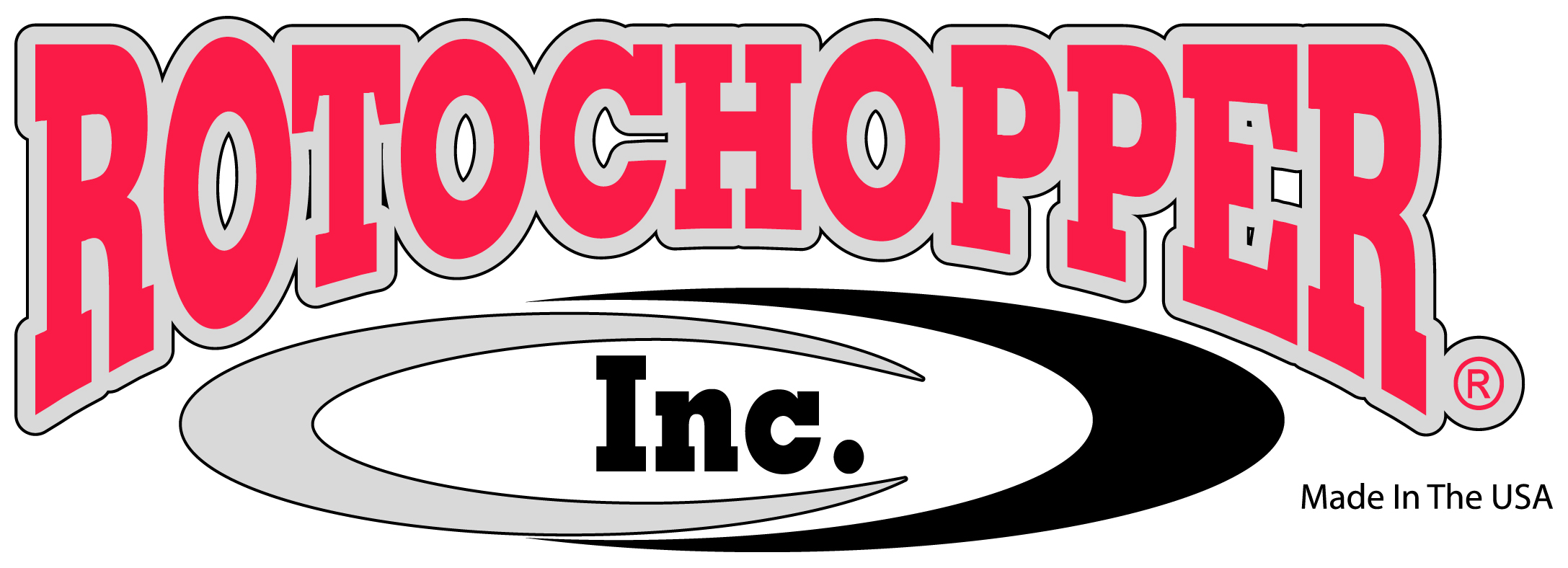 Rumpu ja terän kiinnitys
Rumpu on sylinterimäinen täysin umpinainen joten 
       epäpuhtaudet eivät pääse rummun sisälle tekemään tuhoja. 
       

Terän jalan ja itse terän kiinnitys erittäin järkevä ja kestävä.
       Terän pultti/pultit järeitä joten terä pysyy hyvin kiinni
        terän koko eliniän. Terän jalka tukevasti kiinni rummussa.
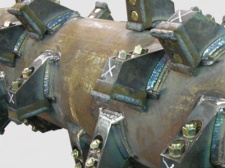 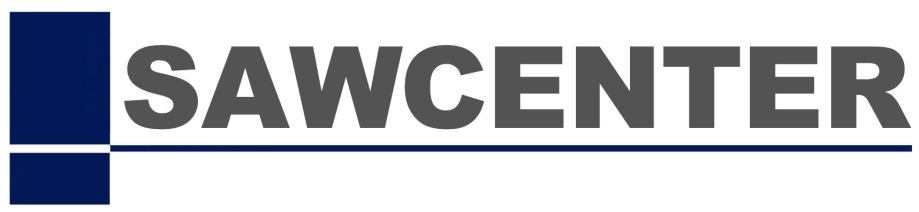 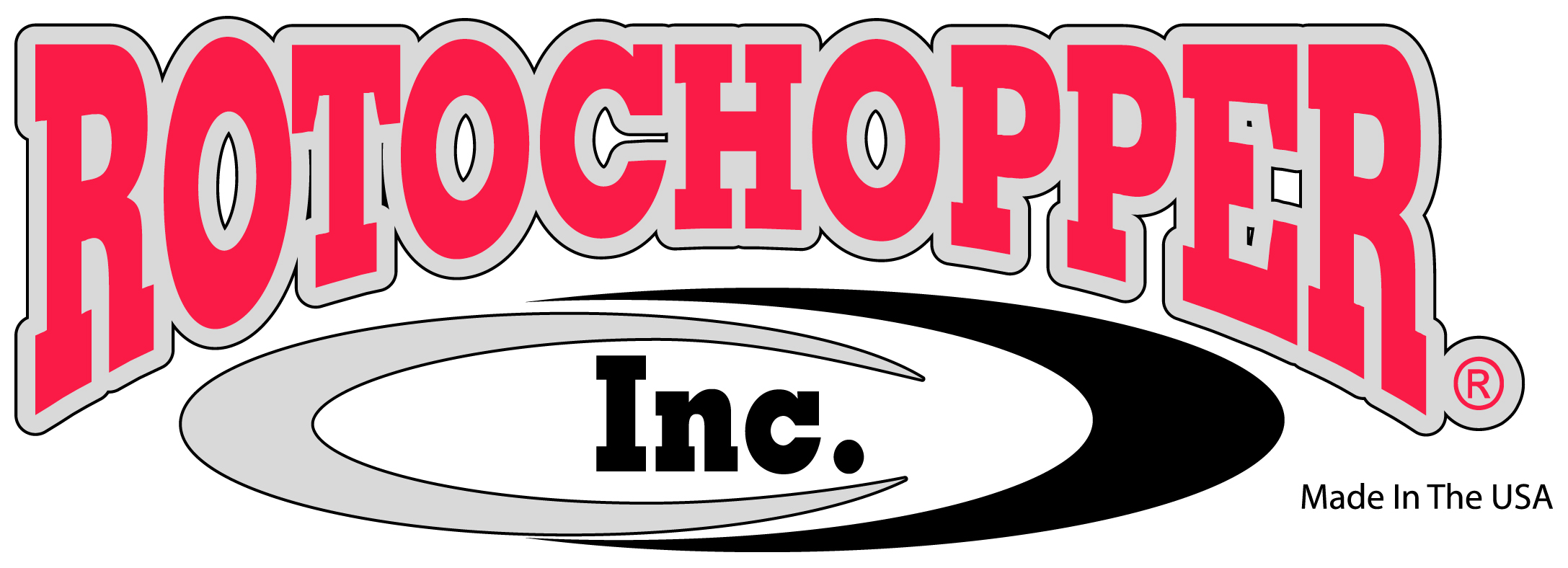 Syöttöpöytä
1425 mm leveä ja 3700 mm pitkä teräksinen erittäin kestävä umpinainen syöttömatto mahdollistaa kaikenlaisen materiaalin tehokkaan syöttämisen. Teräsmatolla erittäin pitkä kestoikä! Isossa yläsyöttörullassa aggressiiviset kammat.
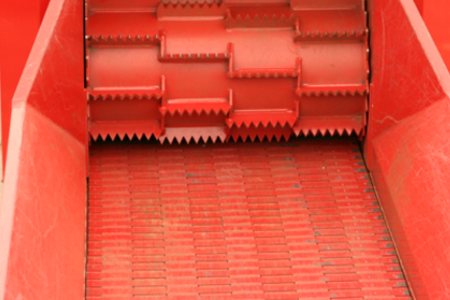 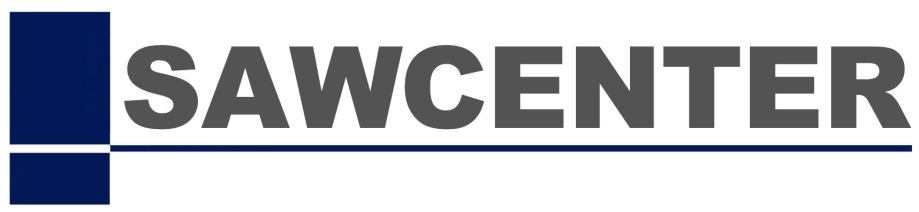 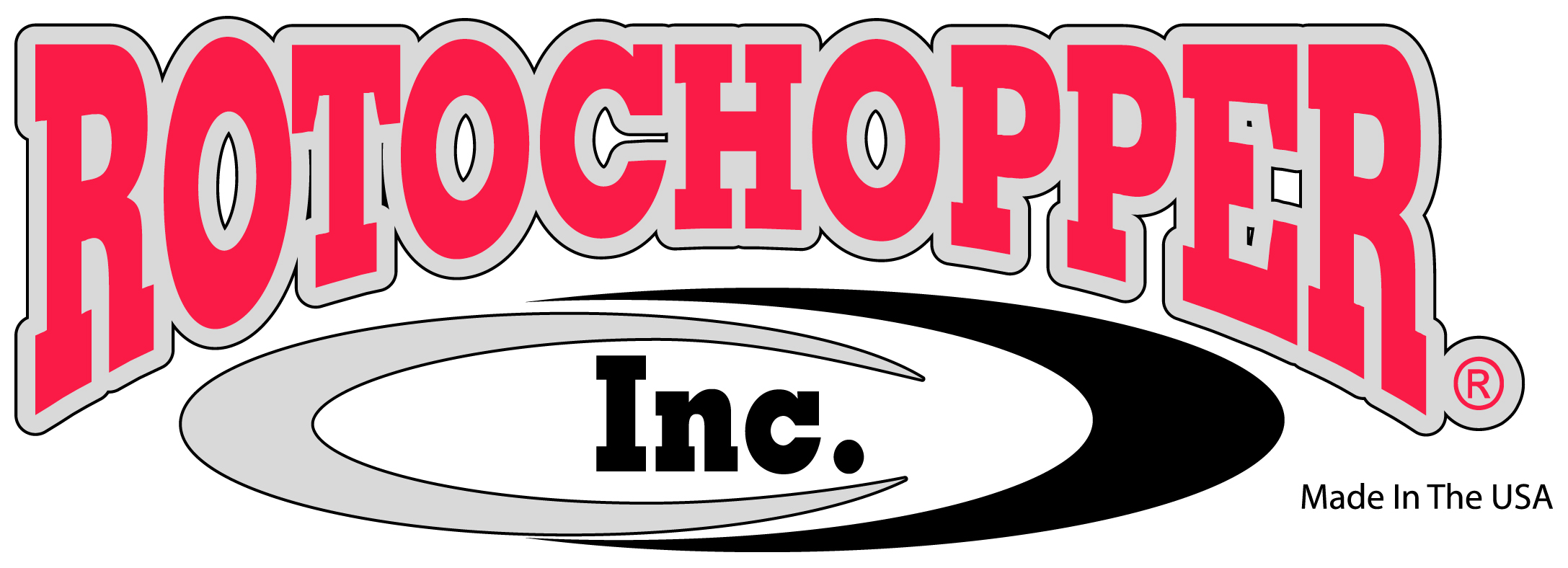 Magneetit
Murskiin saatavissa lisävarusteena tehokkaat
       magneetit metallien poistamiseen hakkeesta.

Poistokuljettimen yläpuolinen erittäin tehokas
       magneetti joka poistaa suurimman osan metalleista
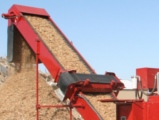 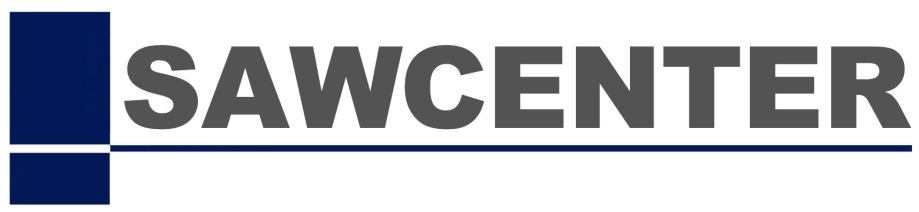 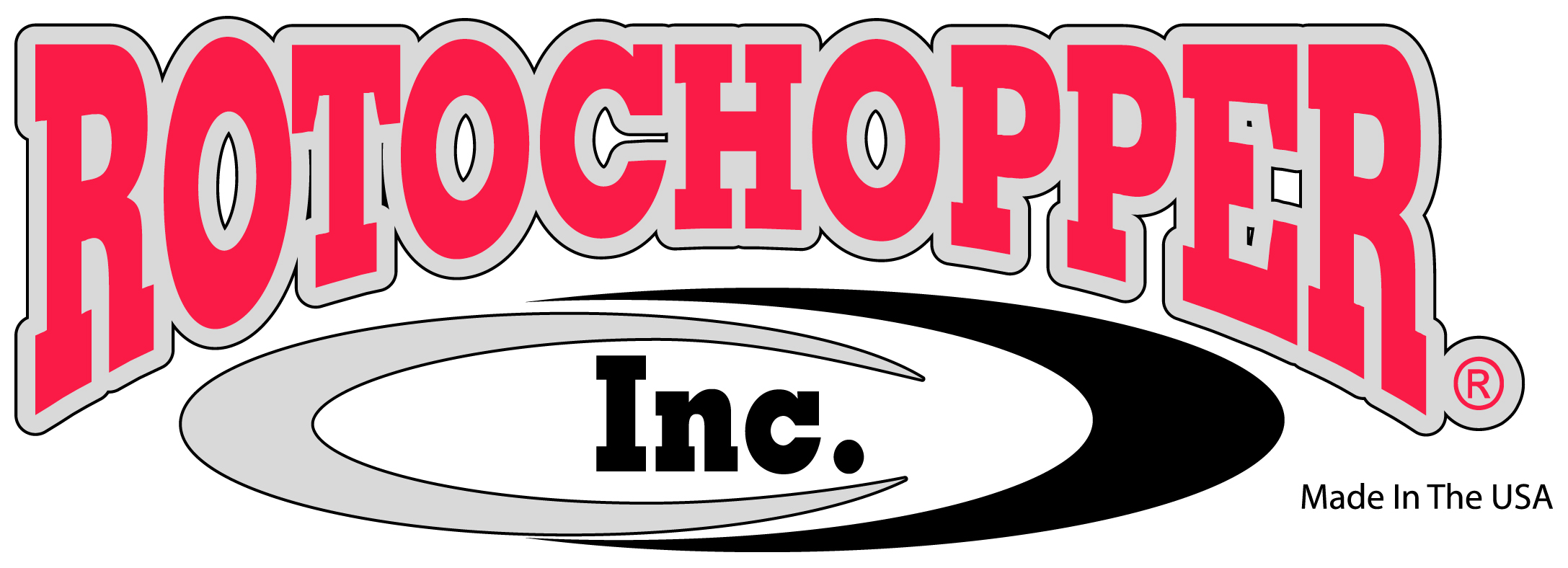 Vastaterähylly( ”Slab Ramp”)
Vastaterähylly on erittäin tärkeä kun samalla koneella murskataan erilaisia materiaaleja.
Vastaterähyllyä voidaan säätää 5 eri asentoon riippuen onko materiaalia isoa ja kovaa jolloin voidaan pitää hyllyä ala-asennossa tai sitten jos ajetaan ohutta sitkeätä materiaalia kuten aika tuoretta risua tai vaneria niin nostetaan hyllyä ja saadaan parempaa leikkuuta jotta murska ei ylisyö. 

          


           Vastaterähylly alhaalla                                Vastaterähylly ylhäällä
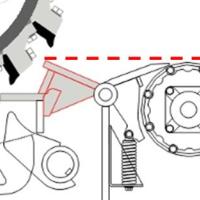 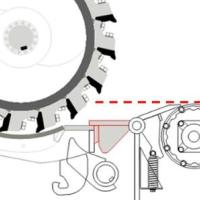 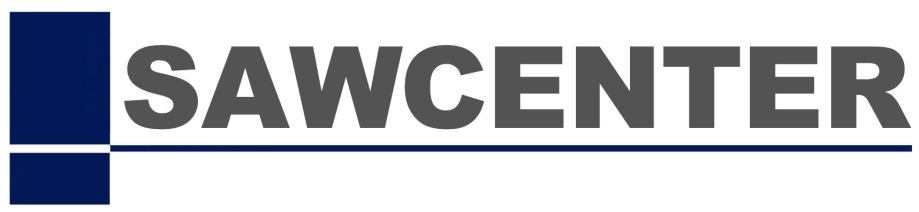 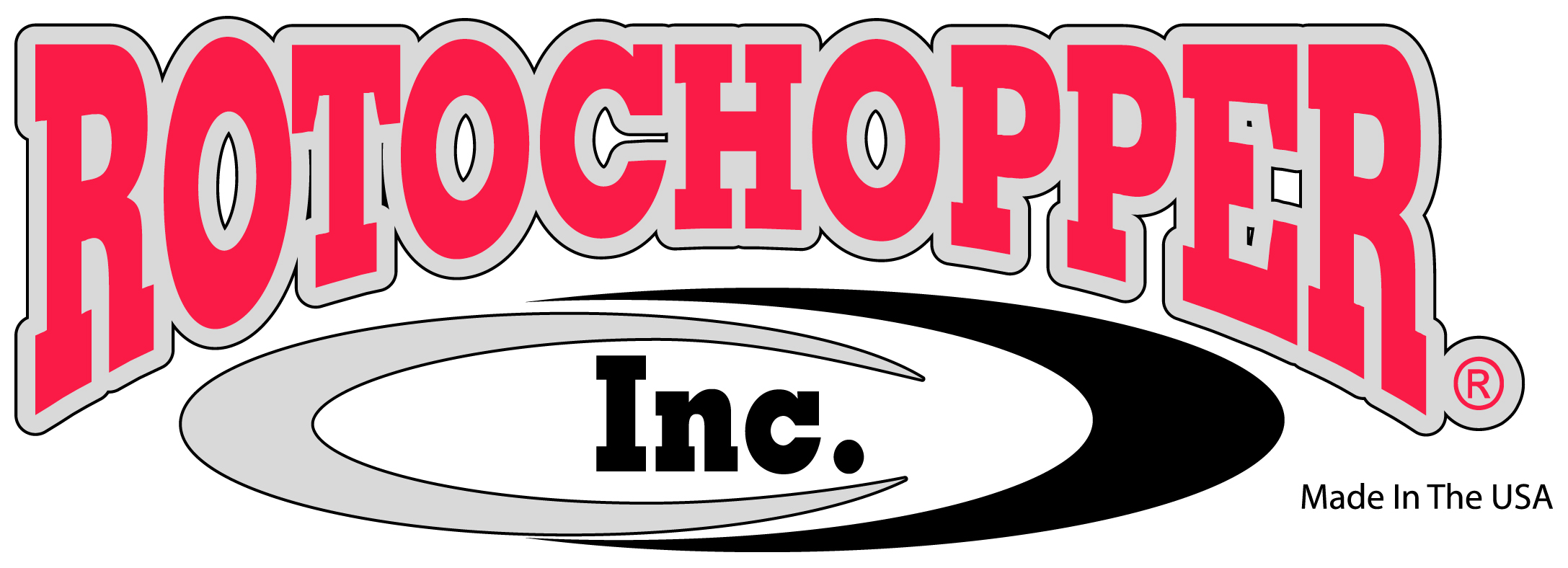 Hakkeen värjäys
Haluatko hieman enemmän rahaa tehdystä hakkeen kuutiosta kuin ennen?
       Jos vastasit kyllä, ratkaisu on hakkeen värjäämisessä maisemointiin.
       MP-2 murskassa värjäyslaite vakiona mukana!
Rotochopperissa ainutlaatuinen hakkeen värjäysmahdollisuus jopa samalla kuin murskaat. Täydellistä värjättyä haketta kovalla tuotolla!
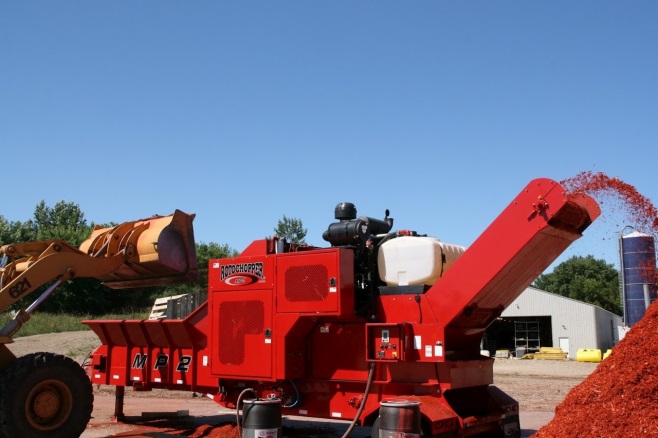 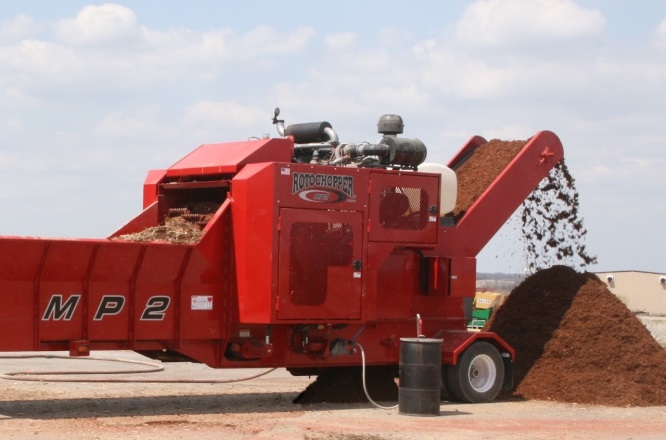 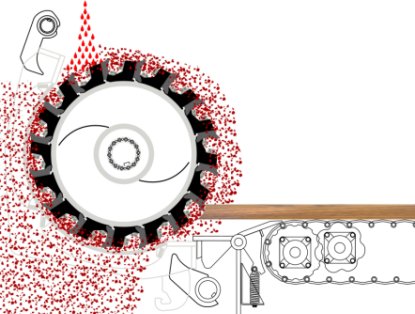